Beam Transverse Phase Space From Resonant Extraction
V.Nagaslaev
Mu2e Extinction Technical Design Review
2 November  2015
Mu2e Slow Extraction in the Delivery Ring
2
V.Nagaslaev |  Beam Transverse Phase Space
11/2/2015
Mu2e Resonant Extraction – General Scheme
Delivery Ring (fka Debuncher)
Resonance:  3rd Integer
Driving H-tune to resonance

H-RF Knock Out (RFKO) system
Dynamic orbit control
ESS:  foils instead of wires
Abort leftover beam
SS20-30
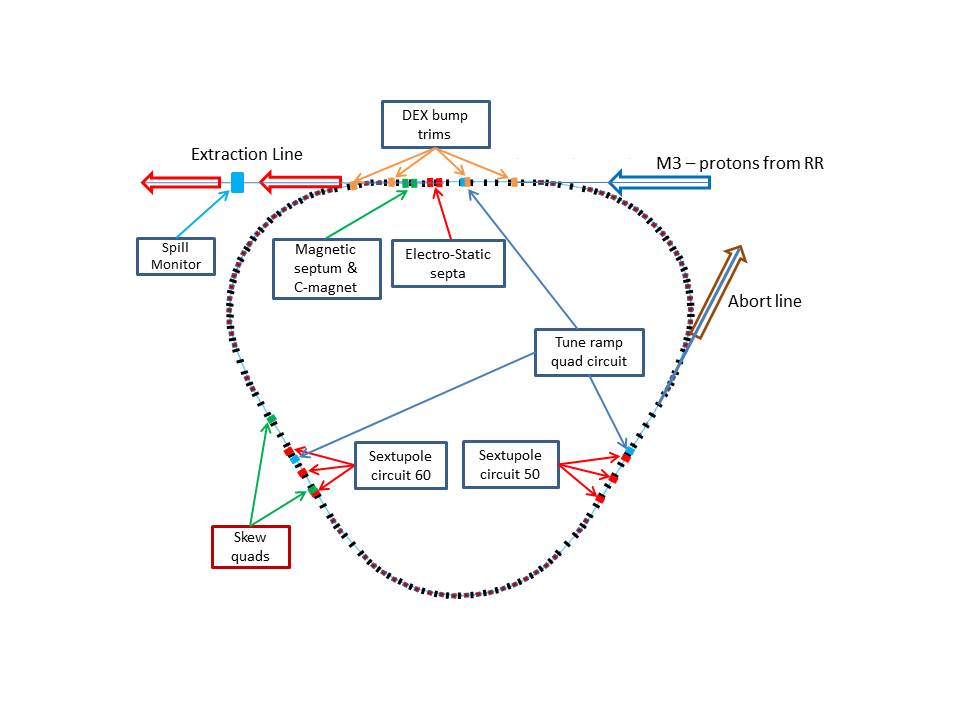 RFKO kicker
SS10-60
SS40-50
3
V.Nagaslaev |  Beam Transverse Phase Space
11/2/2015
Beam Phase Space Formation in the Ring
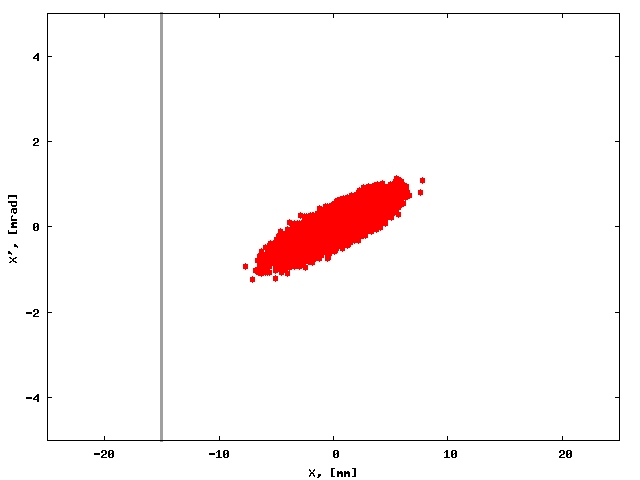 Unperturbed machine:  phase space motion in ellipses
4
V.Nagaslaev |  Beam Transverse Phase Space
11/2/2015
Beam Phase Space Formation in the Ring
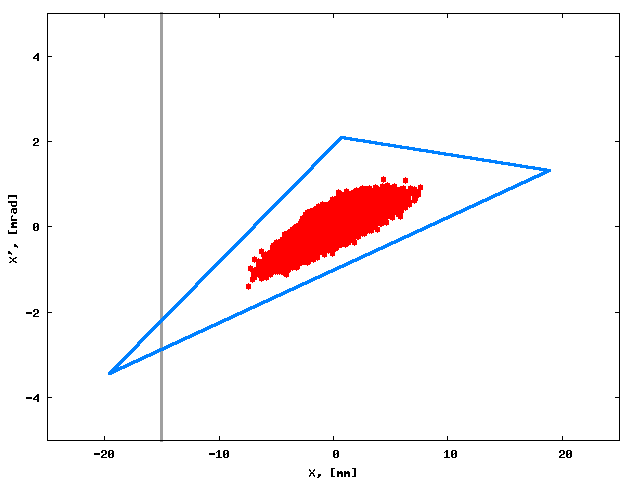 Sextupole field added:  areas of unstable motion appear
5
V.Nagaslaev |  Beam Transverse Phase Space
11/2/2015
Beam Phase Space Formation in the Ring
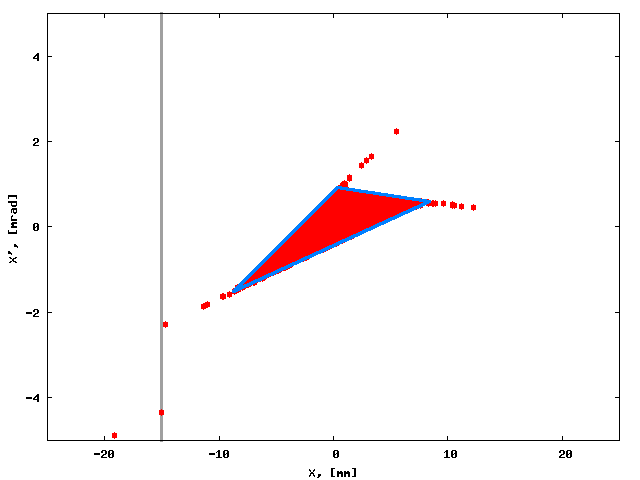 Moving machine to the resonance:  extraction starts
6
V.Nagaslaev |  Beam Transverse Phase Space
11/2/2015
Circulating and Extracted Beam at Upstream End of ESS1
Cathode
Beam center
Clearing Electrode
E
-100 kV
60 mm
Foil Plane
S.Werkema
7
V.Nagaslaev |  Beam Transverse Phase Space
11/2/2015
[Speaker Notes: The electro-static septum is being designed and built under a separate level 3 sub-project (475.05)

Notes:
Proton beam goes into the page
Distribution shown is not expected beam distribution. 
These particles were generated for loss simulations (emphasis on high amplitude particles)
Relative intensities of extracted and circulated beam have been altered to make the extracted beam visible]
Beam Phase Space Formation in the Ring
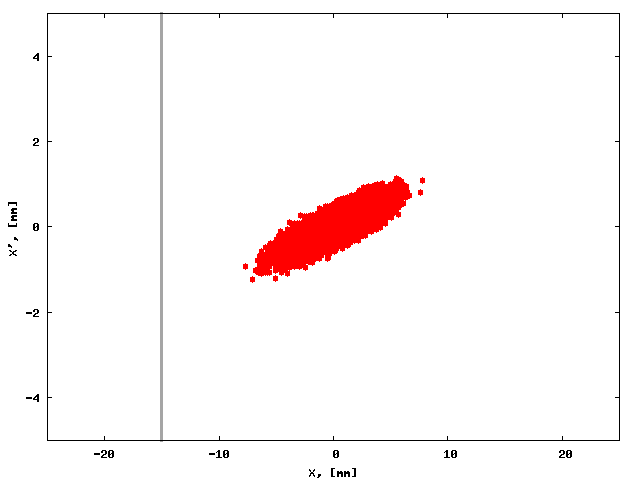 8
V.Nagaslaev |  Beam Transverse Phase Space
11/2/2015
Beam Phase Space Formation in the Ring
0.4mR
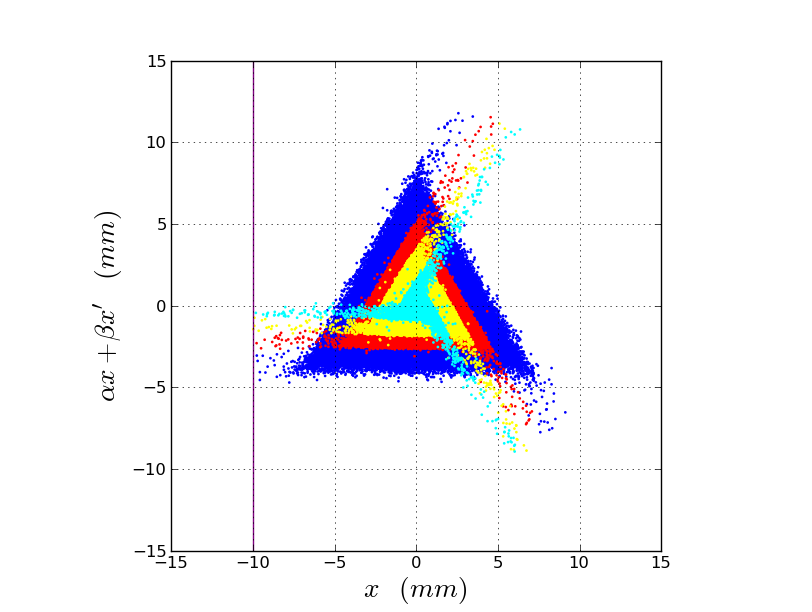 1cm
X-width: “Step size”
X’-width: Orbit control
Natural   X’-width
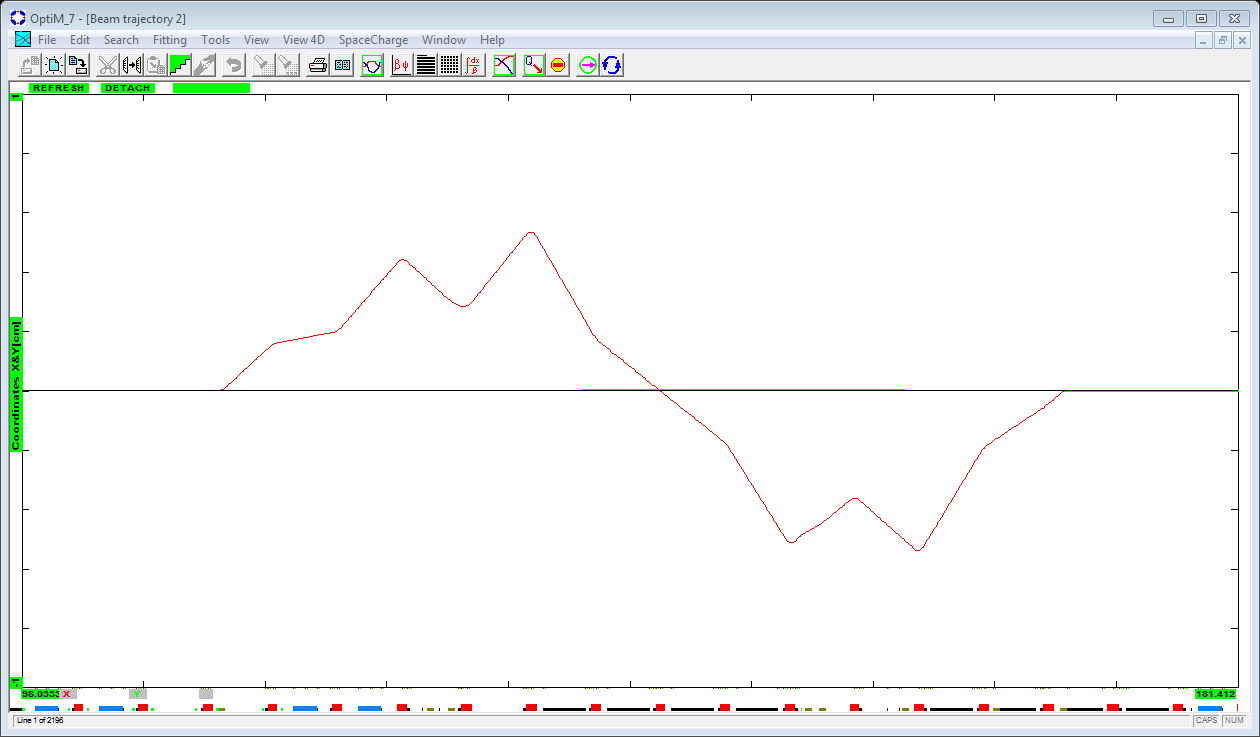 Dynamic (DEX) bump
2Q5
2Q7
3Q5
3Q3
3Q0
H206
H305
H210
H301
2Q10
Beam
9
V.Nagaslaev |  Beam Transverse Phase Space
11/2/2015
Beam Phase Space Formation in the Ring
0.4mR
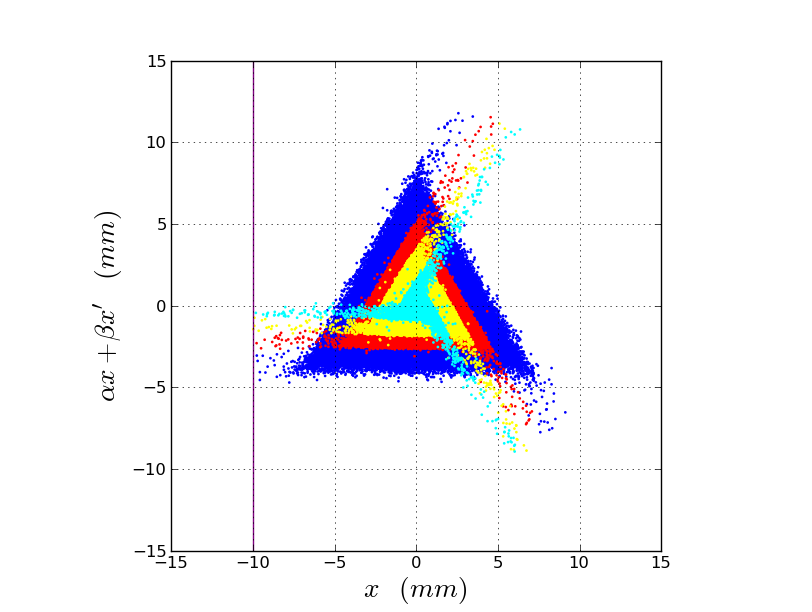 1cm
X-width: “Step size”
X’-width: Orbit control
Natural   X’-width
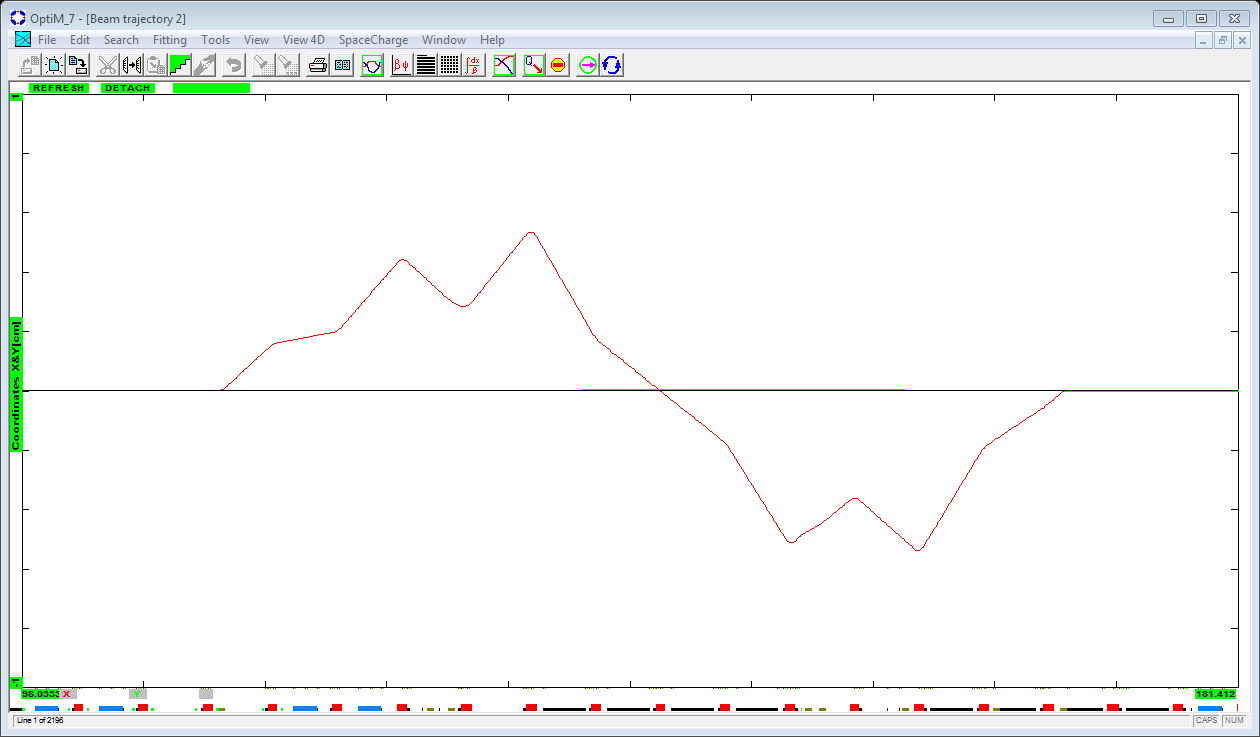 Dynamic (DEX) bump
2Q5
2Q7
3Q5
3Q3
3Q0
H206
H305
H210
H301
2Q10
Beam
10
V.Nagaslaev |  Beam Transverse Phase Space
11/2/2015
Beam sample at the entrance of ESS1
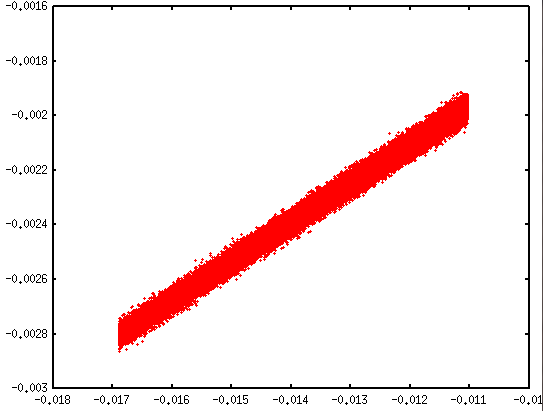 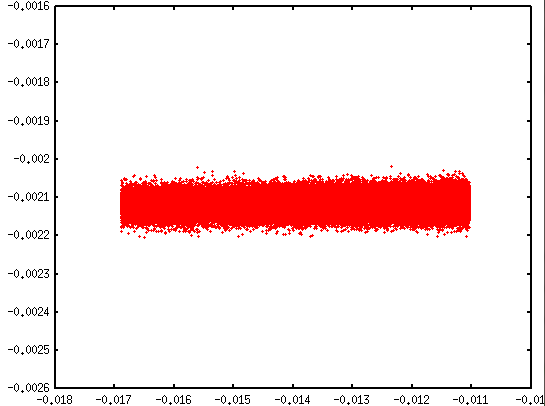 Regular coordinates
Norm. coordinates
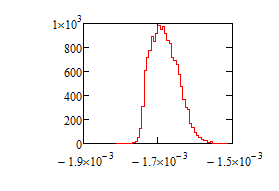 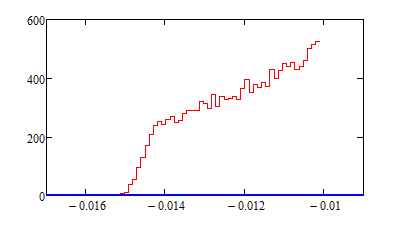 X’-distribution
X-distribution
11
V.Nagaslaev |  Beam Transverse Phase Space
11/2/2015
Beam Tracking in Extraction Channel using MARS
Beam tracking in Extraction channel:

Passage in apertures, scattering
Beam losses, radiation issues
Geometry optimization
Collecting the sample for further tracking
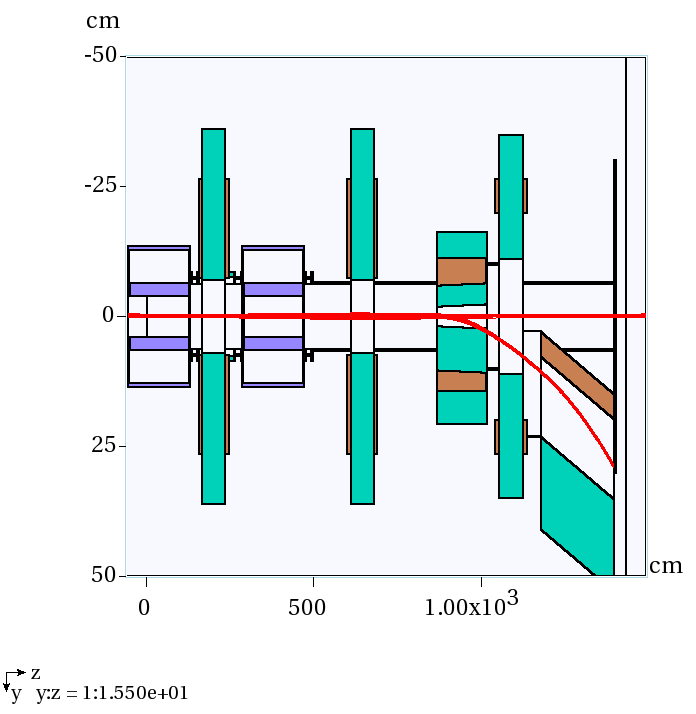 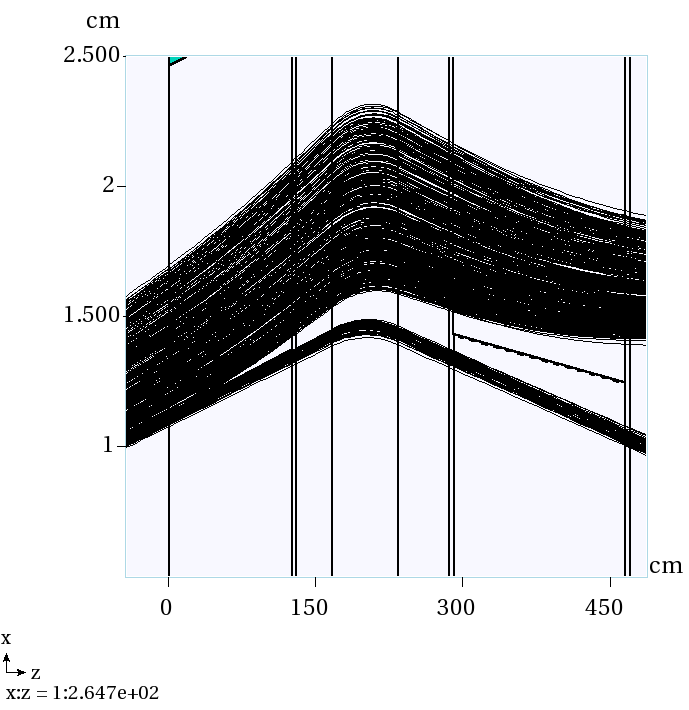 12
V.Nagaslaev |  Beam Transverse Phase Space
11/2/2015
Beam Scattering in the Extraction Channel
Horizontal PS  upstream of CMAG
Vertical  PS  upstream of CMAG
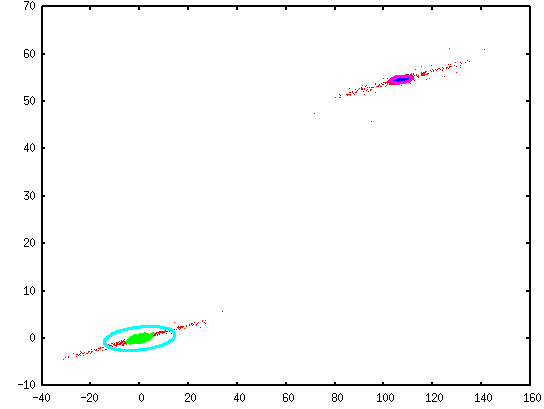 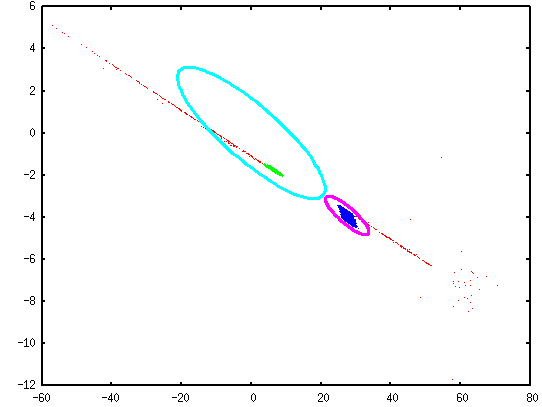 Extracted beam
Extracted beam
- DR acceptance, 35 p-mm-mrad
- BL design emittance, 3 p-mm-mrad
13
V.Nagaslaev |  Beam Transverse Phase Space
11/2/2015
Beam Scattering in the Extraction Channel
Momentum distribution US of CMAG
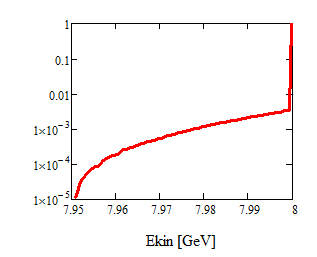 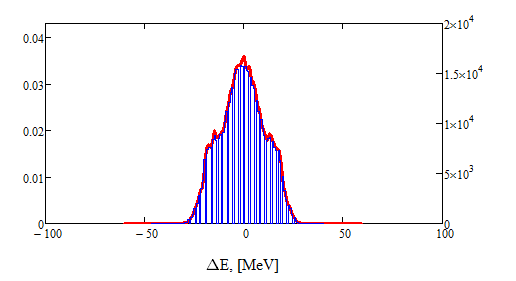 Added E-distribution according to RF tracking simulations
Integrated tail due to energy loss in scattering
14
V.Nagaslaev |  Beam Transverse Phase Space
11/2/2015
Beam Line Matching to The Extracted Beam
bX=12.8m;     aX=1.60
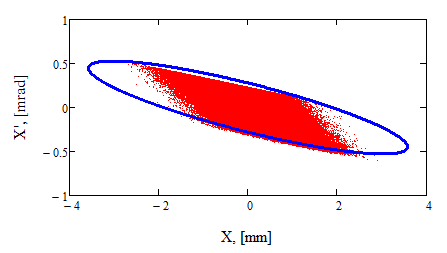 bX=9.2m;     aX=1.30
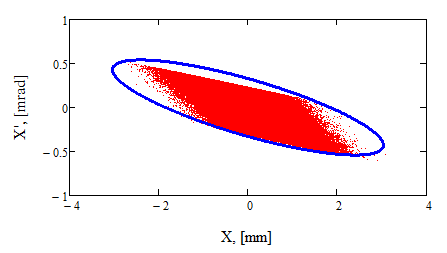 Irregular shape- sharp edges
Doesn’t fill the ellipse
Tumbling in ellipse
Matching to Ring optics
98% contained
Matching to the beam shape
99.98% contained
15
V.Nagaslaev |  Beam Transverse Phase Space
11/2/2015
Summary
Resonant Extraction reshapes the beam
Beam shape has sharp, asymmetric edges
Beam has a halo with signature orientation in phase space
Beam line optics should be matched to the beam shape
Expect noticeable tumbling of the beam shape
Particle samples are (being) prepared for tracking in the beam line
16
V.Nagaslaev |  Beam Transverse Phase Space
11/2/2015